Colegiul national dragos voda
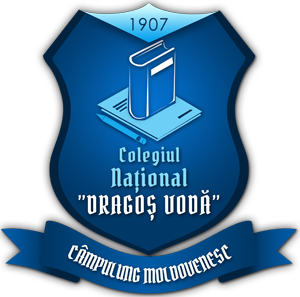 Colegiul Național „Dragoș Vodă” din Câmpulung Moldovenesc (în trecut Liceul „Dragoș Vodă”) este un liceu din municipiul Câmpulung Moldovenesc, județul Suceava, situat în centrul localității, pe Strada Liceului nr. 1.
argument
Asigurarea cadrului organizatoric şi funcţional favorabil creşterii calităţii serviciilor educaţionale în şcoală, care să permită tinerilor absolvenţi o mai bună orientare într-o economie şi o societate bazată pe cunoaştere, pentru atingerea acestor finalităţi;    Asigurarea unui management educaţional care să faciliteze performanţele cadrelor didactice şi elevilor;   Realizarea unui parteneriat real între şcoală şi comunităţile educaţionale locale, naţionale şi europene
Misiunea
Colegiul Naţional  „Dragoş-Vodă” Câmpulung Moldovenesc are drept scop realizarea politicilor şi programelor de dezvoltare ale învăţământului preuniversitar în profil teritorial, asigurarea cadrului organizatoric şi funcţional favorabil creşterii calităţii serviciilor educaţionale  în şcoală care să permită tinerilor absolvenţi o mai bună orientare într-o economie şi o societate bazată pe cunoaştere.
Tinte strategice
Ca parte a sistemului şi şcoala simte necesitatea clarificării identităţii sale. În acest sens este necesară regândirea la nivelul fiecărei şcoli a misiunii acesteia precum şi a ţintelor strategice vizate în dezvoltarea şcolii astfel încât misiunea sa să nu rămână doar un deziderat.  Obiectivele sistemului educaţional românesc se referă la rolul educaţiei de bază din perspectiva învăţării pe parcursul întregii vieţi.     În conformitate cu situaţia existentă în România, în contextul Reformei Învăţământului şi a normelor U.E., Colegiul Naţional „Dragoş-Vodă” şi-a propus următoarele ţinte strategice:    1. Reconsiderarea managementului în vederea creşterii prestigiului colegiului la nivel local şi naţional prin înfiinţarea unei clase de gimnaziu (a V-a).    2. Stimularea performanţei în învăţământ şi promovarea cercetării ştiinţifice orientate pe nevoile şcolii şi comunităţii.    3. Promovarea şi asigurarea de şanse egale în educaţie.    4. Asigurarea unui învăţământ de calitate şi a unui climat socio-profesional optim.   5. Implicarea şcolii în acţiuni de cooperare.   6. Iniţierea şi derularea unor activităţi educative în vederea susuţinerii candidaturii de Şcoală Europeană.   7. Promovarea imaginii şcolii în contextul climatului concurenţial actual de descentralizare şi autonomie instituţională.
Activitati din liceu
IT Elite
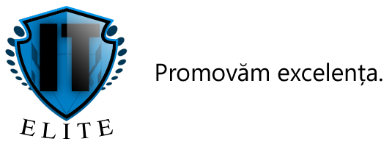 IT Elite este un grup de elevi entuziaşti care s-au gândit să scoată din monotonie elevii pasionaţi de fotografie, filme şi T.I.C. Fiecare având o anumită pasiune şi anumite idei, ne-am adunat într-un laborator unde am pus bazele unui concurs care vrea să promoveze valorile şi să facă cunoscută elita elevilor competenţi în domeniul IT&c.
Cum mă înscriu? R: Profesorul coordonator are sarcina de a descărca fişierul .doc de pe site-ul concursului (pagina Înscriere). Îl completează în Word şi îl printează. Sunt completate semnăturile, iar apoi documentul este scanat şi trimis alături de BANII PENTRU ÎNSCRIERE prin mandat poştal   Cine se poate înscrie?R: Au dreptul de a se înscrie toți elevii claselor IX-XII, indiferent de profil.    Când şi unde se desfăşoară concursul?R: Concursul are loc pe 16 martie, în incinta Colegiului Naţional Dragoş-Vodă, Câmpulung Moldovenesc.
PROIECT  DE  PARTENERIAT EDUCAŢIONAL
              YOU ARE WHAT YOU EAT!
COORDONATORI PROIECT :Prof. ALINA CREŢU – C.T. PETRU MUŞAT SUCEAVAProf. MONICA LEPCALIUC – C.T. DE INDUSTRIE ALIMENTARĂ SUCEAVAProf. LOREDANA BODNAR – C.N. DE INFORMATICĂ SPIRU HARET SUCEAVA Prof. ALINA DOBROGHII – L.P.S SUCEAVA Prof. ALINA NEGURA – COLEGIUL NATIONAL “DRAGOŞ-VODA” CÂMPULUNG MOLDOVENESC
SCOPUL PROIECTULUI
-formarea de responsabilităţi, respect şi atitudini pozitive faţă de o alimentaţie sănătoasă;  -dezvoltarea capacităţilor de comunicare în limba engleză pe o temă de ecologie prestabilită;  -dezvoltarea inteligenţelor multiple;  -colaborarea prin schimbul de informaţii cu ceilalţi elevi;  -crearea unui mediu şcolar plăcut;  -crearea de abilităţi de comunicare;  -crearea unui climat competitiv între elevii liceelor implicate.
OBIECTIVELE PROIECTULUI
-conştientizarea importanţei unei alimentaţii sănătoase;  -conştientizarea importanţei igienei alimentare  pentru oamenii de toate vârstele;  -identificarea alternativelor la dieta de tip fast-food / junk food (cu accent pe conştientizarea populaţiei asupra importantei consumului de legume şi fructe proaspete);  -utilizarea resurselor TIC în documentarea proiectului prin folosirea calculatorului, a scanner-ului, a imprimantei, a motoarelor de căutare a site-urilor specializate;  -conectarea elevilor la problemele de mediu, societate şi igienă alimentară;  -dezvoltarea gândirii şi abilităţii creative, un mediu bun de lucru şi un mod sistematic de a gândi;  -împărtăşirea de cunoştinţe şi experienţă;  -cultivarea spiritului de colaborare şi întrecere;  -promovarea dialogului şi a comunicării între elevii unităţi şcolare participante;  -dezvoltarea colaborării şi cooperării între cadrele didactice din unităţile de învăţământ participante în proiect;  -formarea deprinderii unui comportament adecvat în calitate de gazde sau de musafiri;  -recompensarea elevilor participanţi prin oferirea de diplome ;  -încurajarea unei abordari interdisciplinare a activităţilor din calendarul ECO.
PERIOADA DE DERULARE A PROIECTULUI-mai 2012 – perioada de organizare şi pregătire-9 iunie 2012 – desfăşurarea evenimentului  GRUPUL ŢINTĂ-Elevi de la clasele a IX-a – a XII-a de la liceele participante  LOCUL DE DESFASURARE -Aula / Sala de Şedinţe a  Colegiului Naţional „DRAGOŞ-VODĂ” – Câmpulung Moldovenesc.  EVALUAREA PROIECTULUI-Dezbatere în cadrul unor mese rotunde a rezultatelor obţinute;-Expoziţii de desene şi caricaturi;-Vizionarea unor filme tematice;-O broşură/CD cu toate eseurile participante;-Chestionar privind gradul de satisfacţie în rîndul elevilor participanţi.